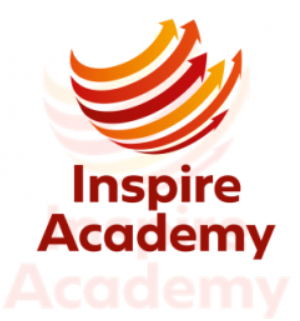 World Book Day
2022
The Masked ReaderTeachers used an app to disguise themselves in order to read us a story.  We then had to guess which Teacher was reading!
Author VisitWe really enjoyed our Author visit with Andrea Bowker.  Andrea read her book, Rab and his Lucky Shell, then we completed some fun activities linked to the story.
We came to school dressed as our favourite book characters and loved talking about our favourite stories with friends.  We also enjoyed activities in our classrooms, such as creating story spoons and having extra reading time that day.
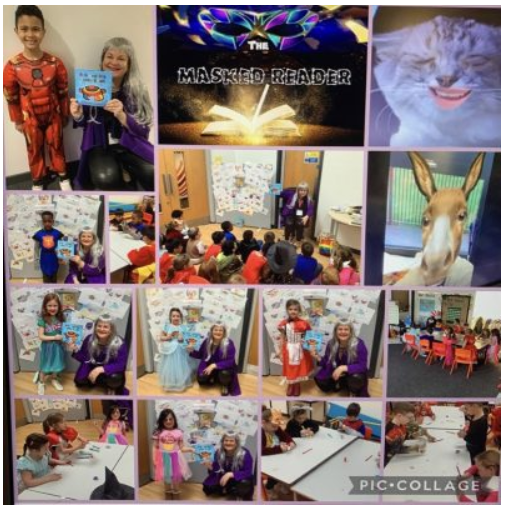 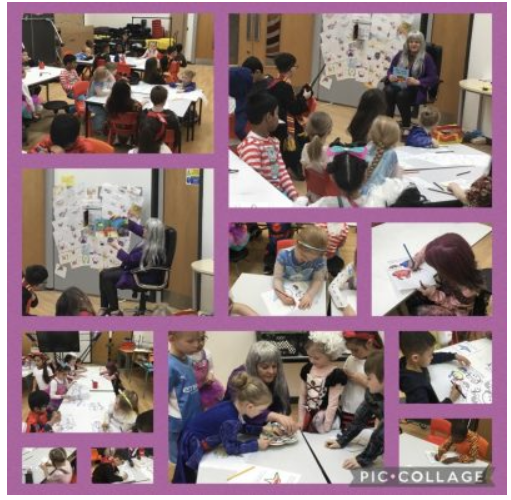 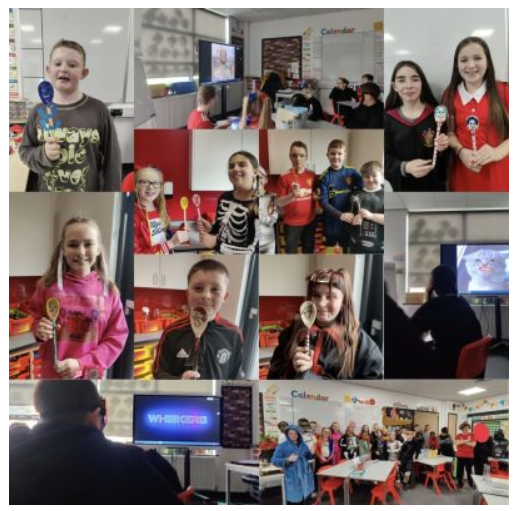